Academic Standards for Students with Significant Cognitive Disabilities
Sheryl Lazarus, NCEO and TIES Director
MarthaThurlow, Senior Research Associate
[Speaker Notes: SHERYL]
Two Projects
National Center on Educational Outcomes





TIES Center
NCEO is supported through a cooperative agreement between the University of Minnesota, National Center on Educational Outcomes (NCEO) (#H326G160001) and the U.S. Department of Education, Office of Special Education and Rehabilitative Services (OSERS), Office of Special Education Programs. The presentation does not necessarily reflect the position or policy of the U.S. Department of Education or Offices within it. 
Project Officer: David Egnor.

www.nceo.info
TIES Center is supported through a cooperative agreement between the University of Minnesota (# H326Y170004) and the U.S. Department of Educational Rehabilitative Services (OSERS), Office of Special Education Programs. The materials do not necessarily reflect the position or policy of the U.S. Department of Education or Offices within it. 
Project Officer: Susan Weigert.

www.tiescenter.org
[Speaker Notes: SHERYL]
National Center on Educational Outcomes (NCEO)
NCEO is the National Technical Assistance Center to Increase the Participation and Performance of Students with Disabilities on State and Districtwide Assessments.
First funded in 1990.
Purpose: To focus on the inclusion of students with disabilities and ELs with disabilities in assessment systems (including formative, interim, and summative assessments)
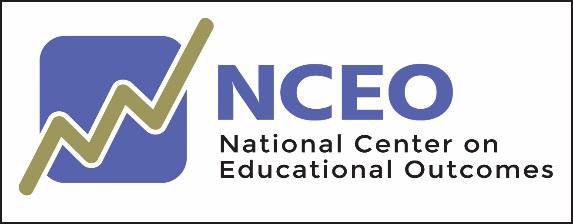 [Speaker Notes: SHERYL]
NCEO Serves:
State and district assessment offices
State and district special education offices
State and district English language development offices
National testing organizations
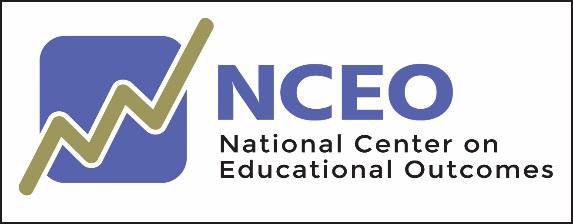 [Speaker Notes: SHERYL]
TIES Center
TIES Center is the National Technical Assistance Center on Inclusive Polices and Practices.
Purpose: To create sustainable changes in K – 8 educational systems so that students with significant cognitive disabilities can fully engage in the same activities as their general education peers in a manner that supports increased engagement and improved learning outcomes in general education classes and other general education contexts.
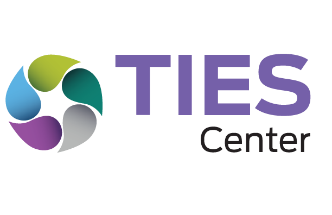 [Speaker Notes: SHERYL]
TIES Stands for:
Increasing
Time
Instructional
Effectiveness
Engagement
State
Support
for Inclusive
Practices
These four elements contribute to the complexity of systemic change needed to support increased student engagement and improved learning outcomes for students with the most significant cognitive disabilities.
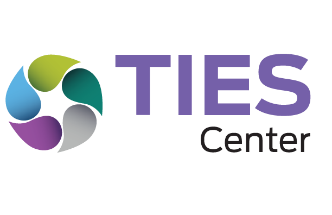 [Speaker Notes: SHERYL]
Purpose of Presentation
Clarify "standards" terminology
Identify role of standards for students with significant cognitive disabilities, including English learners with significant cognitive disabilities
Answer questions
[Speaker Notes: SHERYL]
Who Are These Students?
"Students with the most significant cognitive disabilities" are included in federal education law and regulations, but are not an IDEA disability category; states are to define who they are.
Most frequent characteristics in state definitions:
Significantly affected cognitive and adaptive functioning
Requires extensive individualized instruction or supports
Benefits from modifications to assignments and learning materials
Most frequent primary IDEA categories: intellectual disability, autism, multiple disabilities
[Speaker Notes: MARTHA]
Clarification
Most students with disabilities, including students who are deaf-blind, should participate in the general assessment, with needed accommodations.
Only a small percentage of students with disabilities, including students who are deaf-blind, should participate in the alternate assessment based on alternate academic achievement standards.
These students meet the state's participation guidelines, which include the requirement for a significant cognitive and adaptive behavior impairment.
[Speaker Notes: MARTHA]
Academic Standards
Every Student Succeeds Act (ESSA) primarily uses the term "academic standards," but many other terms (and more) are used by educators and policymakers:
Academic content standards
Alternate standards
Extended standards
Achievement standards
Performance standards
English language proficiency standards
[Speaker Notes: MARTHA]
Importance
Terms have different meanings
Need to be very clear about term used and its meaning
Need to understand the relationship among terms and their roles in instruction and assessments
[Speaker Notes: MARTHA]
Academic Content Standards
States develop their own college and career ready content standards 
Content standards identify what students should know and be able to do at each grade
Content standards define the goals of instruction for all students in a grade, including students with the most significant cognitive disabilities and English learners (including English learners with the most significant cognitive disabilities)
[Speaker Notes: MARTHA]
Polling Question #1
Do you know where to find your state's academic standards?
Yes, and I have looked at them
Yes, but I have not looked at them
No
[Speaker Notes: MARTHA]
Examples
Grade 4 Math: Apply the area and perimeter formulas for rectangles in real world and mathematical problems
Grade 8 Reading/Language Arts: Determine a theme of a text and analyze its development over the course of the text, including its relationship to the characters, setting, and plot
[Speaker Notes: SHERYL]
Reminder
Federal education laws do not permit alternate content standards for students with the most significant cognitive disabilities
Federal education laws do not permit alternate curricula for students with the most significant cognitive disabilities

IEP goals are to be designed to "meet the child's needs that result from the child's disability to enable the child to be involved in and make progress in the general education curriculum." (300.320(a)(2)(i)(A))
[Speaker Notes: SHERYL]
Academic Achievement Standards
These are developed for the state assessment. They may be "grade-level achievement standards" or "alternate academic achievement standards"
Grade-level achievement standards are for the general assessment
Alternate academic achievement standards are for the alternate assessment
These standards can provide useful information about what is expected of students
[Speaker Notes: SHERYL]
Example: Grade 4 Math
Content Standard: Apply the area and perimeter formulas for rectangles in real world and mathematical problems
Grade-level Achievement Proficient Descriptor: Student solves problems that include calculating area and perimeter, including those in which side lengths are missing
Alternate Achievement Proficient Level Descriptor: Student solves problems using perimeter and area.
[Speaker Notes: SHERYL]
Possible Ways to Assess Alternate Achievement Standard
Alternate Achievement Proficient Level Descriptor (gr 4): Student solves problems using perimeter and area.
Student uses tactile cubes or a braille ruler to measure the sides of a cardboard rectangle. Cubes are also used to solve for area.
Alternate Achievement Proficient Level Descriptor (gr 8): Student identifies the theme of a text.
Student reads via teacher presented version of an adapted text and responds by choosing a tactile representation of the theme or using their typical communication method.
[Speaker Notes: SHERYL]
Don't Be Confused
Many other terms are used to refer to performance expectations:
Extended Standards
Essence Statements
Core Content
Alternate Standards
These terms are used to refer to expectations for the alternate assessment.
[Speaker Notes: SHERYL]
Polling Question #2
What terminology is used for performance expectations for students in your state who take the alternate assessment?
Extended Standards
Essence Statements
Core Content
Alternate Standards
Other terminology
Don't know
[Speaker Notes: SHERYL]
Role of Standards and Curriculum
Regardless of the student's disabilities and access needs, all instruction starts from the same content standards, regardless of the student's disabilities. Expectations for how much a student will master of the grade-level curriculum can be modified.
Assignments and materials can be adapted to meet individual student needs
There can be less depth, breadth, and complexity in what is learned
Needed accommodations should be provided; they do not change the content
[Speaker Notes: MARTHA]
Some Guiding Principles
Evidence of the same grade-level aligned content for all students with disabilities, including those with significant cognitive disabilities:
Same content standards are used as are used for all other students
All subject areas provided to peers are provided to the student with disabilities
Decisions about accommodations and modifications of assignments and materials are tailored to the individual student
[Speaker Notes: MARTHA]
Some Do's and Don'ts - 1
Do: Start instruction from the same grade-level standards as for all other students in that grade using Universal Design for Learning to make the lessons accessible and effective for the whole class.

Don't: Use the content standards from a lower grade to organize a students curriculum, assignments, and resources.
[Speaker Notes: MARTHA]
Some Do's and Don'ts - 2
Do: Provide instruction to all students with disabilities in all subject areas provided to students without disabilities.

Don't: Use the content standards from a lower grade to organize a students curriculum, assignments, and resources.
[Speaker Notes: MARTHA]
Some Do's and Don'ts - 3
Do: Tailor instruction and materials for the individual student, using accommodations, modifications, and adapted materials as appropriate.

Don't: Use a separate curriculum designed for all student with disabilities or for all students with the most significant cognitive disabilities.
Attend Session 2, Accessing Grade Level General Education Curriculum, for ideas on key components of providing access to and progress in the grade-level general education curriculum.
[Speaker Notes: MARTHA]
Helpful Resources
AA-AAS: Standards That Are the "Same but Different" 

The General Education Curriculum-Not an Alternate Curriculum
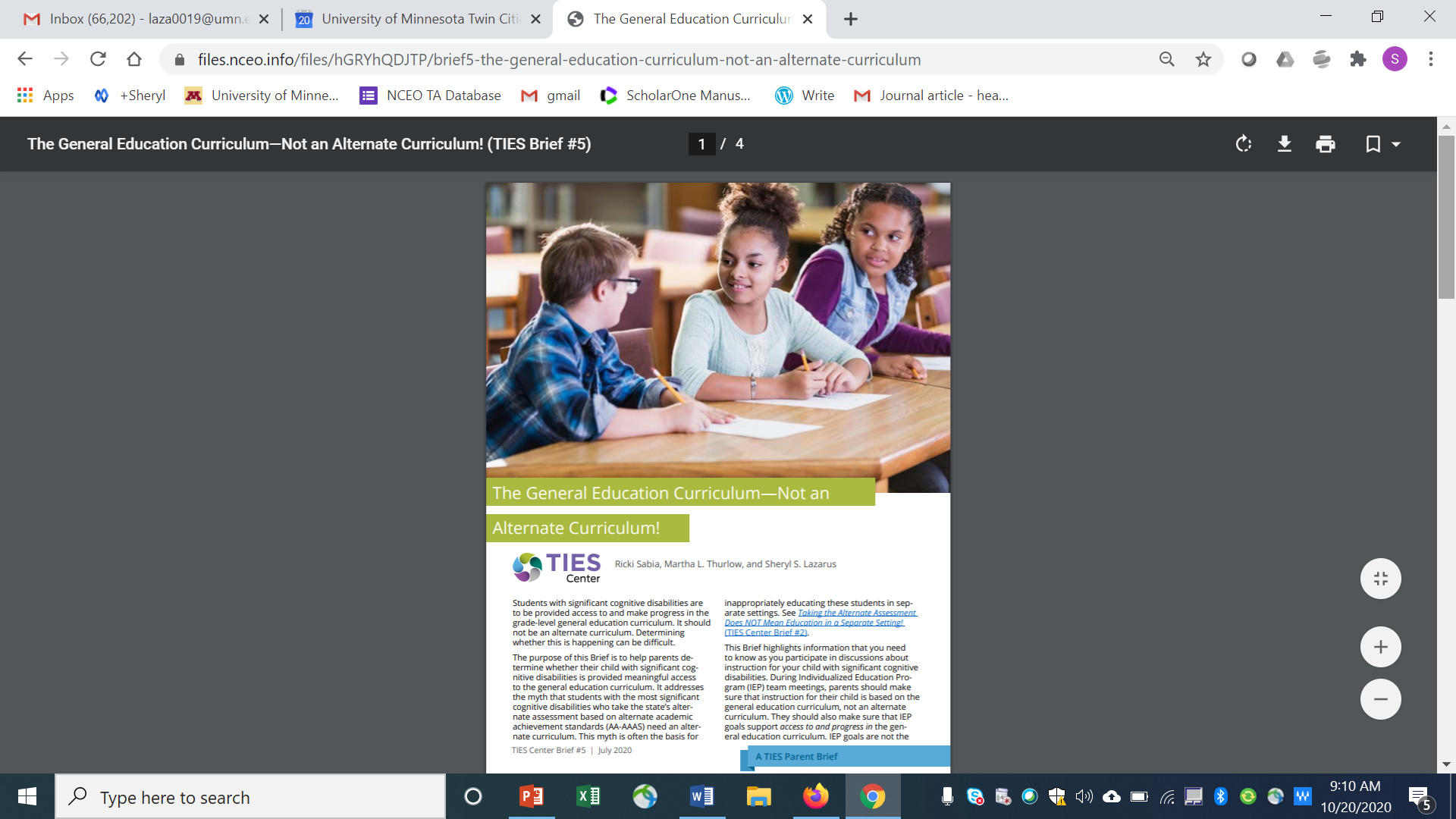 [Speaker Notes: MARTHA

ELABORATE ON EACH OF THESE]
Helpful Resources, Cont.
Providing Meaningful General Education Curriculum Access to Students with Significant Cognitive Disabilities
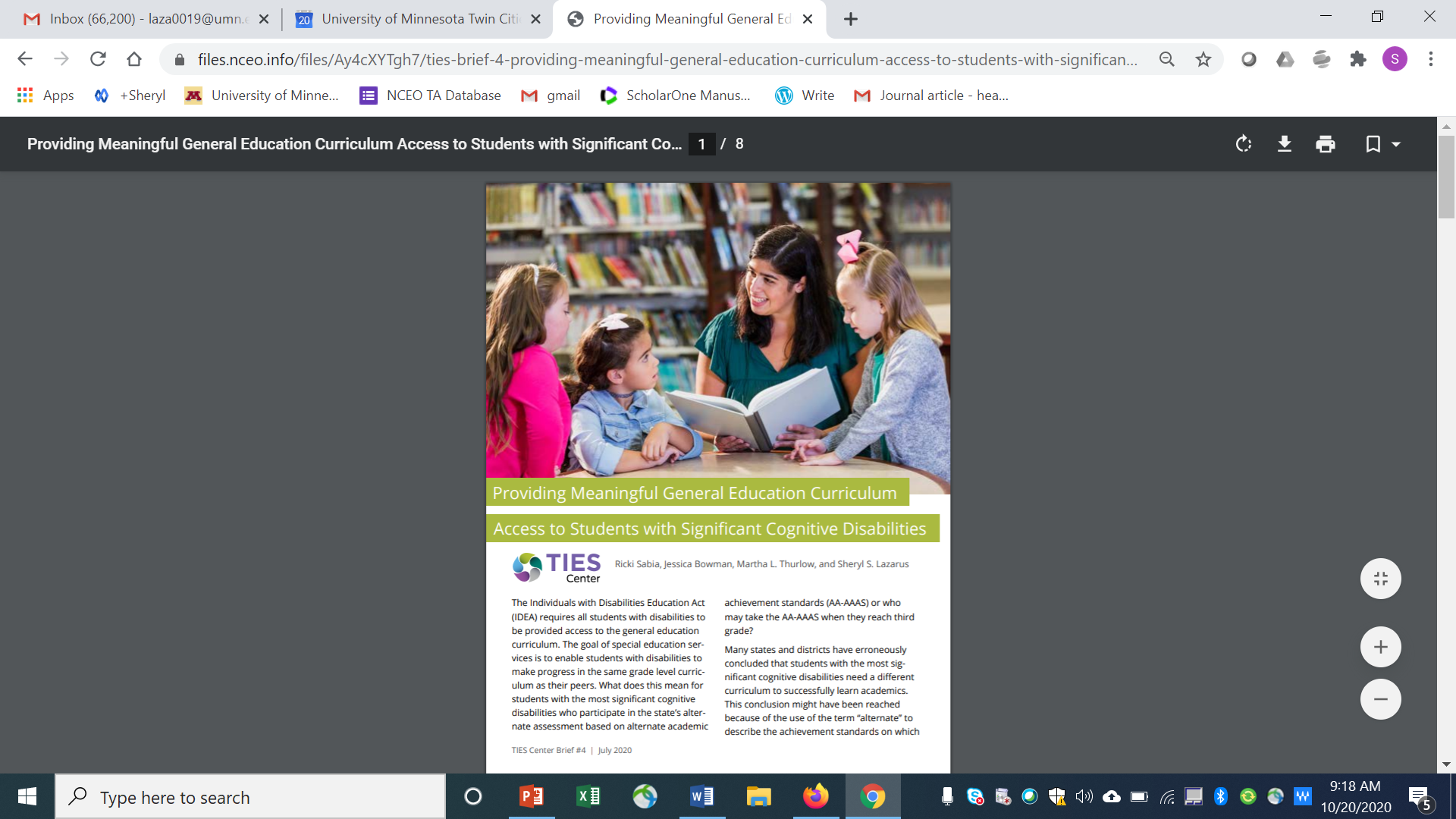 [Speaker Notes: MARTHA

ELABORATE ON EACH OF THESE]
English Learners with Disabilities (1 of 2)
Numbers of students who are progressing toward English language proficiency are growing (representing about 10% of school-age students).
Approximately 9% of  English learners have disabilities, some with the most significant cognitive disabilities.
There is considerable variability in the languages and cultures represented, even though Spanish speakers are the most frequent in the majority of states.
[Speaker Notes: MARTHA]
English Learners with Disabilities (2 of 2)
Require both English language development services and special education services.
Like other students with disabilities, they are to be held to the same grade-level standards and have access to the same general education curriculum as their peers.
Like other English learners, they are to be held to the same  grade-level English language proficiency (ELP) standards for reading, writing, speaking, and listening (with some held to alternate ELP achievement standards).
[Speaker Notes: MARTHA]
Example: Grade 4-5 Reading
ELP Standard: Construct meaning from oral grade-appropriate text
Grade-level Achievement Proficient Descriptor: Student reads grade-level text identify main idea and supporting details.
Alternate Achievement Proficient Level Descriptor: With prompting and support, student uses an emerging set of strategies to identify main topic in read-aloud text, or simple written texts.
[Speaker Notes: MARTHA]
Polling Question #3
Do you know where to find your state's English language proficiency standards?
Yes, and I have looked at them
Yes, but I have not looked at them
No
[Speaker Notes: MARTHA]
Providing Instruction
Ensure access to the same content standards and English language development standards by:
Including English language development educators in all IEP team meetings.
Providing both special education and English language development services.
Identifying accommodations for English learners with disabilities, especially linguistic accommodations for access to content, using state guidance.
[Speaker Notes: SHERYL]
Helpful Resources
Updated Assessment Principles and Guidelines for English Learners with Disabilities 

Improving Instruction for English Learners Through Accessibility Decision Making (Improving Instruction) web page
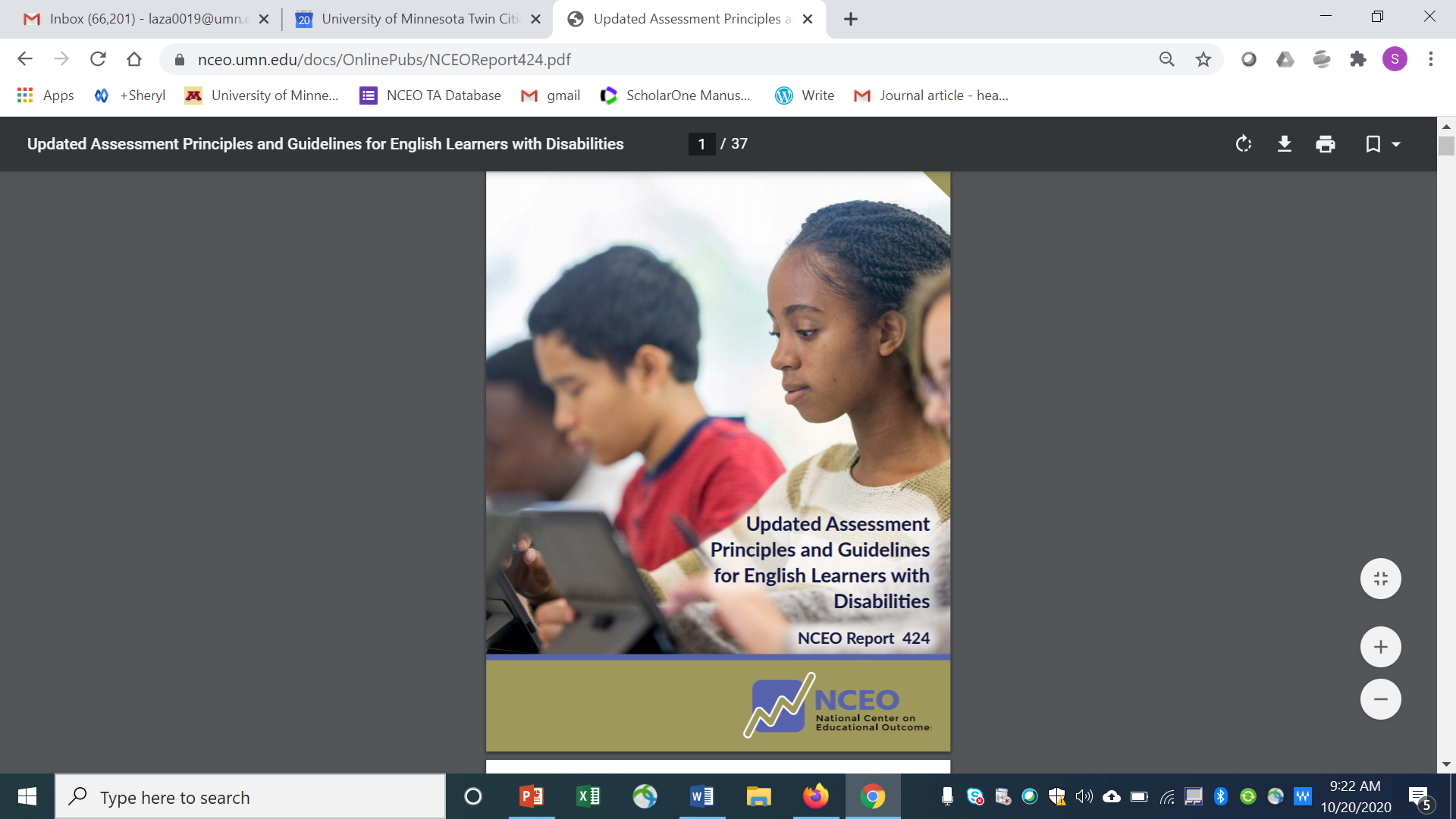 [Speaker Notes: SHERYL

ELABORATE ON EACH OF THESE]
Polling Question #4
What content would help you in your work?


(OPEN RESPONSE)
[Speaker Notes: SHERYL]
Questions and Contacts
Now - ask any questions

For later, view NCEO website at www.nceo.info, and TIES Center website at www.tiescenter.org
Contact information:
Sheryl S. Lazarus, Director of NCEO and TIES Center: laza001@umn.edu
Martha L. Thurlow, NCEO Senior Research Associate: thurl001@umn.edu
[Speaker Notes: SHERYL]
Please complete the Academic StandardsEvaluation Survey
Final Slide
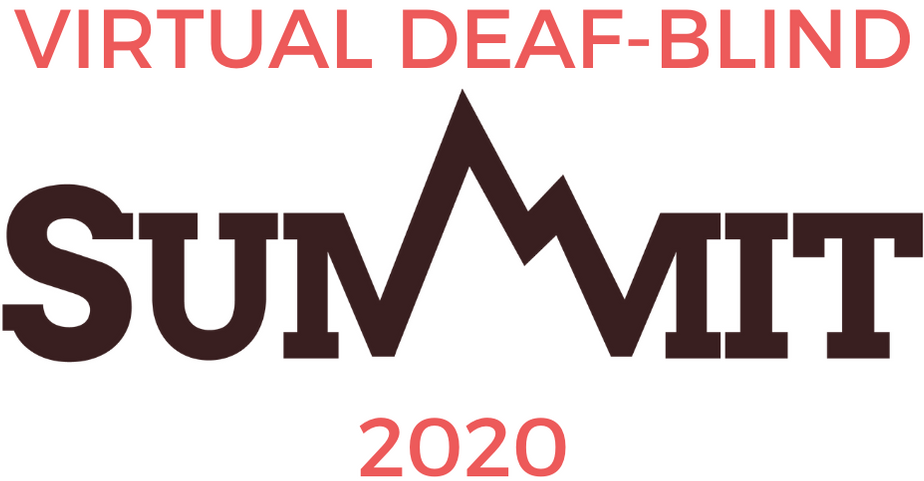 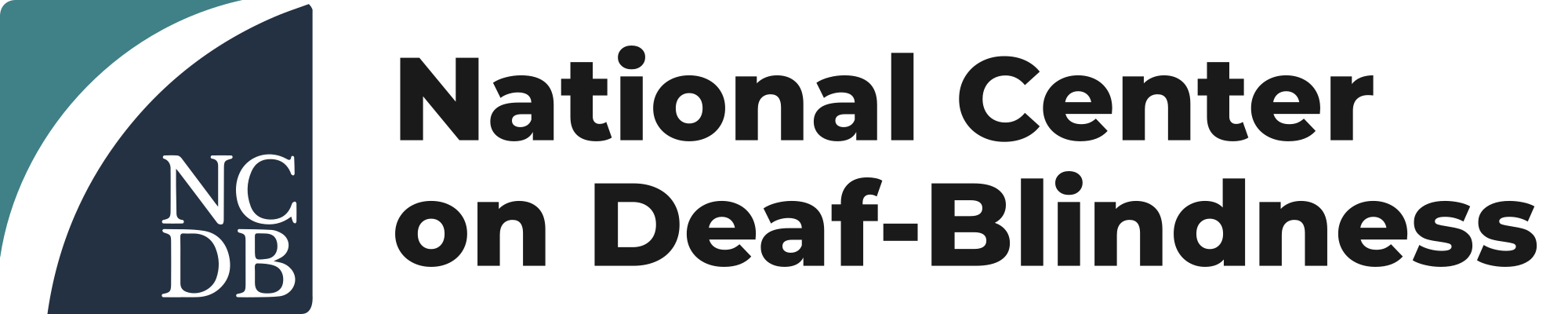 The contents of this presentation were developed under a grant from the U.S. Department of Education, #H326T180026. However, those contents do not necessarily represent the policy of the U.S. Department of Education, and you should not assume endorsement by the Federal Government. Project Officer, Susan Weigert.
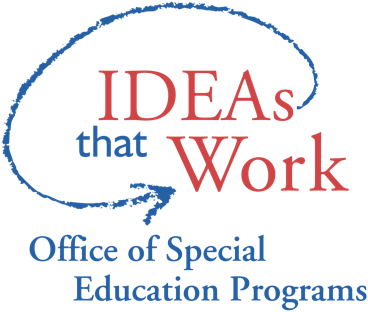 [Speaker Notes: SHERYL]